ASSOCIATION GENERALE DES
CADRES
Assemblée Générale Ordinaire
06/03/2019
Assemblée Générale Ordinaire
le 06 mars 2019
ORDRE DU JOUR
le 6 mars 2019
Allocution du Président Steve Keipes

Rapport d’activité du Secrétaire général Daniel Nestler

Rapport du Trésorier Pascal Recken

Rapport des réviseurs de caisse

Désignation des réviseurs de caisse pour l’exercice 2019

Fixation de la cotisation pour l’exercice 2020

Divers
ASSOCIATION GENERALE DES CADRES  AGO 2019
06/03/2019
Allocution du Président
Steve Keipes
ORDRE DU JOUR
le 6 mars 2019
Allocution du Président Steve Keipes

Rapport d’activité du Secrétaire général Daniel Nestler

Rapport du Trésorier Pascal Recken

Rapport des réviseurs de caisse

Désignation des réviseurs de caisse pour l’exercice 2019

Fixation de la cotisation pour l’exercice 2020

Divers
ASSOCIATION GENERALE DES CADRES– AGO 2019
06/03/2019
Rapport d‘activité Exercice 2018
Daniel Nestler
Rapport d‘activité 2018
En chiffres:


5 réunions du Bureau Exécutif
7 réunions du Comité Exécutif
1 réunion pour la passation des pouvoirs
1 entrevue  LSAP
1 entrevue CSV
1 BCEE Manifestation
1 rédaction Inforum
1 vérification de caisse avec les réviseurs
4 comités Fédéral CGFP, 2 comités exécutif CGFP, conf. des comités etc
1 Dîner des anciens

    … beaucoup de « réunions » auprès des 3 banques pour la régularisation de nos comptes.

    … énormément d’emails, d’appels téléphonique, lettres…
ASSOCIATION GENERALE DES CADRES– AGO 2019
06/03/2019
Rapport d‘activité 2018
Le comité de l‘AGC:

Isabelle 	BONADIMAN	Caisse nationale d’assurance pension
Gérard 	BUCARI		Gouvernement
Georges 	DENNEWALD	BCEE
Maryse 	FELGEN		Contributions directes
Marc 		KAYL		Justice
Steve 	KEIPES		Douanes et Accises
Romain 	KREMER		Pensionnés
Marc 		LAFLEUR		CNS
Charles 	LENTZ		Gouvernement
Lynn 		LUCIANI		Douanes et Accises
Daniel 	NESTLER		POST
Henri 	NIMAX		Douanes et Accises
Stéphanie 	PAULY		FNS
Pascal 	RECKEN		Enregistrement, Domaines et TVA
René 		STROTZ		Contributions directes
Irène 	THILL		Enregistrement, Domaines et TVA
Romain 	WOLFF		Enregistrement, Domaines et TVA
Laurent 	ZIMMER		Justice
Martine 	KINTZIGER		POST
ASSOCIATION GENERALE DES CADRES– AGO 2019
06/03/2019
Rapport d‘activité 2018
Le nouveau BEX:


Président: 		Steve 	KEIPES		Douanes et Accises

Secrétaire général:	Daniel	NESTLER		POST

Trésorier:		Pascal	RECKEN		Enregistrement, Domaines et TVA

Vice-Présidente:	Irène 	THILL		Enregistrement, Domaines et TVA

Vice-Président:	Marc	KAYL		Justice

Secrétaire général adj:	Romain	KREMER		Pensionnés

Trésorière adj.:	Lynn	LUCIANI		Douanes et Accises
ASSOCIATION GENERALE DES CADRES– AGO 2019
06/03/2019
Rapport d‘activité 2018
Avenant accord salarial


Réduction de la durée du stage

Abolition 80/80/90 au 01.01.2019

Augmentation de l‘allocation de repas : 204 €

Négociations sectorielles
ASSOCIATION GENERALE DES CADRES– AGO 2019
06/03/2019
Rapport d‘activité 2018
Questions aux parties politiques

Est-ce que votre parti s’engage, s’il fait partie du nouveau Gouvernement après les élections du mois d’octobre :
Question 1:
à veiller à ce que les attributions et missions qui étaient traditionnellement confiées aux fonctionnaires du groupe de traitement B1, ne soient pas transférées ni à des employés de l’Etat, ni à des fonctionnaires relevant d’un autre groupe de traitement ?
Question 2: 
de façon générale, à limiter le recrutement d’employés aux seuls cas, où il est impossible de pourvoir à un besoin spécifique moyennant le recrutement d’un fonctionnaire ou d’un fonctionnaire-stagiaire?
Question 3: 
à respecter et à faire respecter dans toutes les administrations et dans tous les services les dispositions de l’article 36 de la loi fixant le statut général des fonctionnaires de l’Etat, qui prescrit la consultation obligatoire de la représentation du personnel pour toutes les questions de régime de service et d'organisation des services?  
Question 4: 
à reconsidérer la formation professionnelle spécifique dans le cadre d’une vraie école d’administration
Question 5:
à garantir des modalités de recrutement objectives et transparentes, et à fournir à l’Association Générale des Cadres les informations y relatives chaque fois qu’elle le demande, pour des questions générales ou spécifiques?
ASSOCIATION GENERALE DES CADRES– AGO 2019
06/03/2019
Rapport d‘activité 2018
Questions aux parties politiques

Est-ce que votre parti s’engage, s’il fait partie du nouveau Gouvernement après les élections du mois d’octobre :
Question 6:
 à veiller à une formation continue adéquate, correspondant aux besoins des administrations et services et à consulter à ce sujet l’Association Générale des Cadres ainsi que les représentations du personnel ?
Question 7 :
 à faire en sorte que tous les établissements publics de l'Etat appliquent la législation relative aux traitements par analogie à la pratique des administrations et services de l'Etat?
Question 8 : 
 à considérer comme permanent la disposition prévoyant que pour les fonctionnaires de l'Etat du groupe de traitement B1 il faut entendre par groupe de traitement immédiatement supérieur au leur, le groupe de traitement A1? ( Art. 2.(5) et art. 16  de la loi du 25 mars 2015 fixant les conditions et modalités de l'accès du fonctionnaire à un groupe de traitement supérieur au sien).
Question 9:
 à abolir le caractère transitoire  et à transformer le  mécanisme temporaire de changement de groupe en mécanisme complémentaire de changement de groupe garantissant ainsi une transition fluide et permanente entre les groupes de traitement B1 et A2 ? (Art. 54 de la loi sur les traitements)
ASSOCIATION GENERALE DES CADRES– AGO 2019
06/03/2019
Rapport d‘activité 2018
Questions aux parties politiques

Question 1:
à veiller à ce que les attributions et missions qui étaient traditionnellement confiées aux fonctionnaires du groupe de traitement B1, ne soient pas transférées ni à des employés de l’Etat, ni à des fonctionnaires relevant d’un autre groupe de traitement ?

CSV:        	- Qualificatiounen hun geännert, also brauch een mei spezialiseiert Leit
	- D‘Tâchen gin mei komplex  formations spécialisés
	- Si soen contraintes budgétaires gengen den transfert vun attributiounen vum  	B1 an den A bremsen
Déi gréng	- „une certaine flexibilité est requise“
	- „Toutefois un transfert d‘attributions ne doit pas être la règle“
	- Définir les tâches et attributions clairement dans les organigrammes
Dèi Lénk	- „Absolument. „  dumping social

DP	- „il relève de la compétence … du chef d‘administration d‘organiser les missions 		et tâches de telle manière à ce que le service fonctionne de la meilleure façon 	possible.“
ASSOCIATION GENERALE DES CADRES– AGO 2019
06/03/2019
Rapport d‘activité 2018
Questions aux parties politiques

Question 2: 
de façon générale, à limiter le recrutement d’employés aux seuls cas, où il est impossible de pourvoir à un besoin spécifique moyennant le recrutement d’un fonctionnaire ou d’un fonctionnaire-stagiaire?

CSV:        	- „Le recrutement d‘employés doit se limiter aux cas où il s‘avère difficile de 	pourvoir à un besoin spécifique moyennant le recrutement d‘un fonctionnaire“
	- Fonctionnaire garantit la neutralité des service publics.
Déi gréng	- „OUI. “
	- Sauf exceptions, p.ex. Compétence rare, urgence ou manque de candidat 		fonctionnaire
	- Grâce à la réforme du concours il sera plus facile de trouver des fonctionnaires
Dèi Lénk	- „Absolument. „  dumping social

DP	- pour certaines missions il est élémentaire d‘engager des fonctionnaires
	- réforme de l‘examen concours
ASSOCIATION GENERALE DES CADRES– AGO 2019
06/03/2019
Rapport d‘activité 2018
Questions aux parties politiques

Question 3: 
à respecter et à faire respecter dans toutes les administrations et dans tous les services les dispositions de l’article 36 de la loi fixant le statut général des fonctionnaires de l’Etat, qui prescrit la consultation obligatoire de la représentation du personnel pour toutes les questions de régime de service et d'organisation des services?  

CSV:        	- „… doit être respecté dans tous les cas“
	- „Il faudrait, si nécessaire, adapter les dispositions législatives actuelles“

Déi gréng	- „OUI. “

Dèi Lénk	- „Nous sommes d‘une manière générale, pour un accroissement sesnsible des 		droits démocratiques au travail, qu‘il s‘agisse du secteur privé que du secteur 	public“

DP	- „Nul n‘est censé ignorer les dispositions d‘une loi“
ASSOCIATION GENERALE DES CADRES– AGO 2019
06/03/2019
Rapport d‘activité 2018
Questions aux parties politiques

Question 4: 
à reconsidérer la formation professionnelle spécifique dans le cadre d’une vraie école d’administration

CSV:        	- „Une vraie école d‘administration est nécessaire“

Déi gréng	- „OUI. Déi gréng soutiennent l‘idée de la création d‘une vraie école 		d‘administration“

Dèi Lénk	- „OUI“

DP	- „Le DP est en faveur d‘une réforme d‘envergure de la formation au sein de la 	fonction publique. 
	-“ Nous plaidons pour une réforme intégrale de l‘INAP afin que la formation soit 	mieux adaptée aux réels besoins des différentes administration“
ASSOCIATION GENERALE DES CADRES– AGO 2019
06/03/2019
Rapport d‘activité 2018
Questions aux parties politiques

Question 5:
à garantir des modalités de recrutement objectives et transparentes, et à fournir à l’Association Générale des Cadres les informations y relatives chaque fois qu’elle le demande, pour des questions générales ou spécifiques?

CSV:        	- „Les modalités de recrutement doivent être objectives et transparentes “
	- „Les recrutements motivés par des considérations politiques, dans les 	départements ministériels en particulier, ne devraient pas avoir lieu.“
Déi gréng	- „OUI.“

Dèi Lénk	- „OUI. Cela découle de notre approche démocratique de l‘organisation du travail. 	Les Syndicats sont indissociables de l‘organisation du travail.“

DP	- pas de réponse
ASSOCIATION GENERALE DES CADRES– AGO 2019
06/03/2019
Rapport d‘activité 2018
Questions aux parties politiques

Question 6:
 à veiller à une formation continue adéquate, correspondant aux besoins des administrations et services et à consulter à ce sujet l’Association Générale des Cadres ainsi que les représentations du personnel ?

CSV:        	- reconnaît l‘importance de la formation continue
	
Déi gréng	- „OUI.“

Dèi Lénk	- „OUI.“

DP	- pas de réponse
ASSOCIATION GENERALE DES CADRES– AGO 2019
06/03/2019
Rapport d‘activité 2018
Questions aux parties politiques

Question 7 :
 à faire en sorte que tous les établissements publics de l'Etat appliquent la législation relative aux traitements par analogie à la pratique des administrations et services de l'Etat?

CSV:        	- Les établissements publics doivent être tenus à respecter, par analogie, la 	législation relative aux traitements des fonctionnaire de l‘Etat 
	
Déi gréng	- „La législation afférente doit être appliquée pour tous les collaborateurs ayant le 	statut public, y inclus ceux au sein des établissements publics“

Déi Lénk	- „Oui. Nous considérons que les établissements publics de l‘Etat comme 	partie intégrante du service public.“

DP	- „Oui. Nul n‘est censé ignorer les dispositions d‘une loi“
ASSOCIATION GENERALE DES CADRES– AGO 2019
06/03/2019
Rapport d‘activité 2018
Questions aux parties politiques

Question 8 : 
 à considérer comme permanent la disposition prévoyant que pour les fonctionnaires de l'Etat du groupe de traitement B1 il faut entendre par groupe de traitement immédiatement supérieur au leur, le groupe de traitement A1? ( Art. 2.(5) et art. 16  de la loi du 25 mars 2015 fixant les conditions et modalités de l'accès du fonctionnaire à un groupe de traitement supérieur au sien).

CSV:        	- „… un droit ayant existé a été aboli et qu‘il faudrait donc le rétablir pour au 	moins celles et ceux qui étaient en service au moment du vote de la nouvelle 	législation sur les traitements.“
Déi gréng	- „NON, car il s‘agit d‘une mesure transitoire spécifique “
	- „Mais il nous semble envisageable d‘aménager éventuellement une voie d‘accès 	permanente dans le cadre de la nouvelle Ecole d‘Administration.“
Dèi Lénk	- „Oui.“
DP	- „Les mesures décrites aux questions 8 et 9 sont le résultat de négociations et 	d‘un accord entre le gouvernement et la CGFP. Or, si les représentants syndicaux 	de la fonction publique veulent entamer de nouvelles négociations sur ces points, 	le DP est ouvert à toutes les propositions pouvant améliorer le fonctionnement 	des administrations publiques. “
ASSOCIATION GENERALE DES CADRES– AGO 2019
06/03/2019
Rapport d‘activité 2018
Questions aux parties politiques

Question 9:
 à abolir le caractère transitoire  et à transformer le  mécanisme temporaire de changement de groupe en mécanisme complémentaire de changement de groupe garantissant ainsi une transition fluide et permanente entre les groupes de traitement B1 et A2 ? (Art. 54 de la loi sur les traitements)

CSV:        	- pas de position claire
	
Déi gréng	- „NON, mais nous proposons, … la création d‘une voie d‘accès par des mesures 	de formation continue et de développement des compétences au sein de l‘Ecole 	d‘Administration“

Dèi Lénk	- „Oui.“

DP	- „Les mesures décrites aux questions 8 et 9 sont le résultat de négociations et 	d‘un accord entre le gouvernement et la CGFP. Or, si les représentants syndicaux 	de la fonction publique veulent entamer de nouvelles négociations sur ces points, 	le DP est ouvert à toutes les propositions pouvant améliorer le fonctionnement 	des administrations publiques. “
ASSOCIATION GENERALE DES CADRES– AGO 2019
06/03/2019
ORDRE DU JOUR
le 6 mars 2019
Allocution du Président Steve Keipes

Rapport d’activité du Secrétaire général Daniel Nestler

Rapport du Trésorier Pascal Recken

Rapport des réviseurs de caisse

Désignation des réviseurs de caisse pour l’exercice 2019

Fixation de la cotisation pour l’exercice 2020

Divers
ASSOCIATION GENERALE DES CADRES– AGO 2019
06/03/2019
Le bilan financier de l‘AGC
Exercice 2018
Actif au début de l’exercice
CCP				     31.428,72
BCEE c.c.		          256,07
Raiffeisen c.c.	          205,15
CGFP placement	   234.653,81
266.543,75
ASSOCIATION GENERALE DES CADRES – AGO 2019
06/03/2019
I. RECETTES
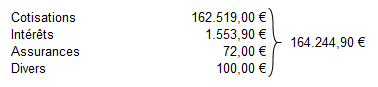 ASSOCIATION GENERALE DES CADRES – AGO 2019
06/03/2019
II. DÉPENSES
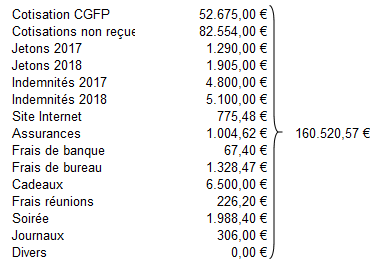 ASSOCIATION GENERALE DES CADRES – AGO 2019
06/03/2019
Actif à la fin de l’exercice
CCP				     21.145,15
BCEE c.c.		           226,07
Raiffeisen c.c.	           189,15
CGFP placement	   248.707,71
270.268,08
ASSOCIATION GENERALE DES CADRES – AGO 2019
06/03/2019
DECOMPTE
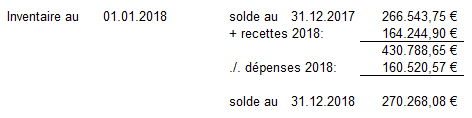 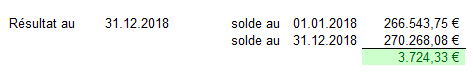 ASSOCIATION GENERALE DES CADRES – AGO 2019
06/03/2019
ASSOCIATION GENERALE DES CADRES – AGO 2019
06/03/2019
ASSOCIATION GENERALE DES CADRES – AGO 2019
06/03/2019
ORDRE DU JOUR
le 6 mars 2019
Allocution du Président Steve Keipes

Rapport d’activité du Secrétaire général Daniel Nestler

Rapport du Trésorier Pascal Recken

Rapport des réviseurs de caisse

Désignation des réviseurs de caisse pour l’exercice 2019

Fixation de la cotisation pour l’exercice 2020

Divers
ASSOCIATION GENERALE DES CADRES– AGO 2019
06/03/2019
ORDRE DU JOUR
le 6 mars 2019
Allocution du Président Steve Keipes

Rapport d’activité du Secrétaire général Daniel Nestler

Rapport du Trésorier Pascal Recken

Rapport des réviseurs de caisse

Désignation des réviseurs de caisse pour l’exercice 2019

Fixation de la cotisation pour l’exercice 2020

Divers
ASSOCIATION GENERALE DES CADRES– AGO 2019
06/03/2019
ORDRE DU JOUR
le 6 mars 2019
Allocution du Président Steve Keipes

Rapport d’activité du Secrétaire général Daniel Nestler

Rapport du Trésorier Pascal Recken

Rapport des réviseurs de caisse

Désignation des réviseurs de caisse pour l’exercice 2019

Fixation de la cotisation pour l’exercice 2020

Divers
ASSOCIATION GENERALE DES CADRES– AGO 2019
06/03/2019
ORDRE DU JOUR
le 6 mars 2019
Allocution du Président Steve Keipes

Rapport d’activité du Secrétaire général Daniel Nestler

Rapport du Trésorier Pascal Recken

Rapport des réviseurs de caisse

Désignation des réviseurs de caisse pour l’exercice 2019

Fixation de la cotisation pour l’exercice 2020

Divers
ASSOCIATION GENERALE DES CADRES– AGO 2019
06/03/2019
QUESTIONS ?
ASSOCIATION GENERALE DES CADRES– AGO 2019
06/03/2019
Gudden Appetit!
06/03/2019
Page 36
POST Luxembourg - Confidentiel - Titre de la présentation